AUSTRALIA’S CONTRIBUTIONS TO INTERNATIONAL CLIMATE ACTION
INTERNATIONAL CLIMATE ENGAGEMENT
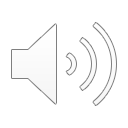 [Speaker Notes: The guest presenter of this video is Peter Onorato, Policy Officer, Climate Innovation and Investment Section.]
TECHNOLOGY, INVESTMENT, INNOVATION
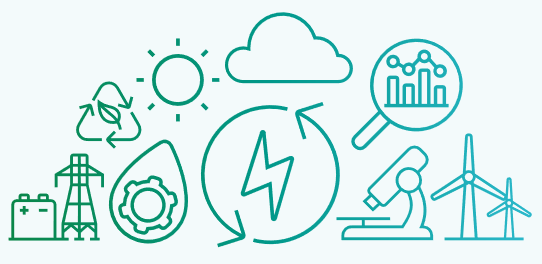 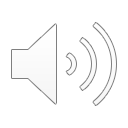 [Speaker Notes: Much of our work falls under a broad theme of "Technology, investment, innovation".  Australia's scientific minds are among the world's best and our contributions to developing low emissions technologies and sharing our knowledge with partners are significant elements of our engagement.]
MISSION INNOVATION
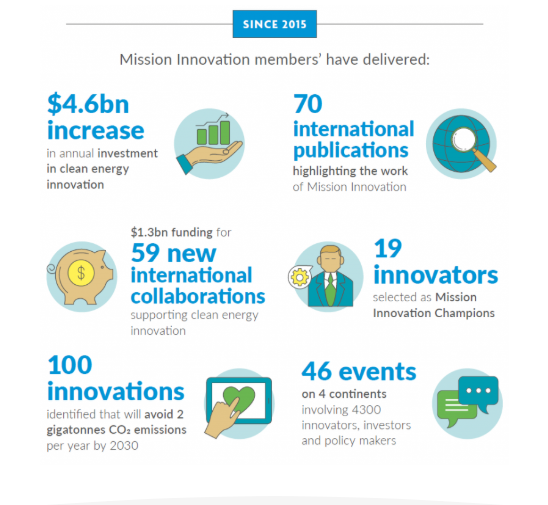 A global intergovernmental initiative working to accelerate clean energy innovation.
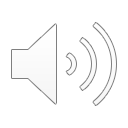 [Speaker Notes: Mission Innovation
http://mission-innovation.net/ 

A global intergovernmental initiative working to accelerate clean energy innovation.
25 members are working to stimulate innovation with the objective to make clean energy more widely affordable. 
Australia has pledged to double government clean energy research and development expenditure on 2015 levels by financial year 2020-21 while encouraging greater levels of private sector investment in transformative clean energy technologies. 

Member achievements were highlighted at the Fourth Mission Innovation Ministerial (http://mission-innovation.net/events/fourth-mission-innovation-ministerial-mi-4/) and previewed in Mission Innovation The Story So Far: Impact Report, May 2019 (http://mission-innovation.net/wp-content/uploads/2019/05/MI-Impact-Review-May-2019.pdf)]
MISSION INNOVATION
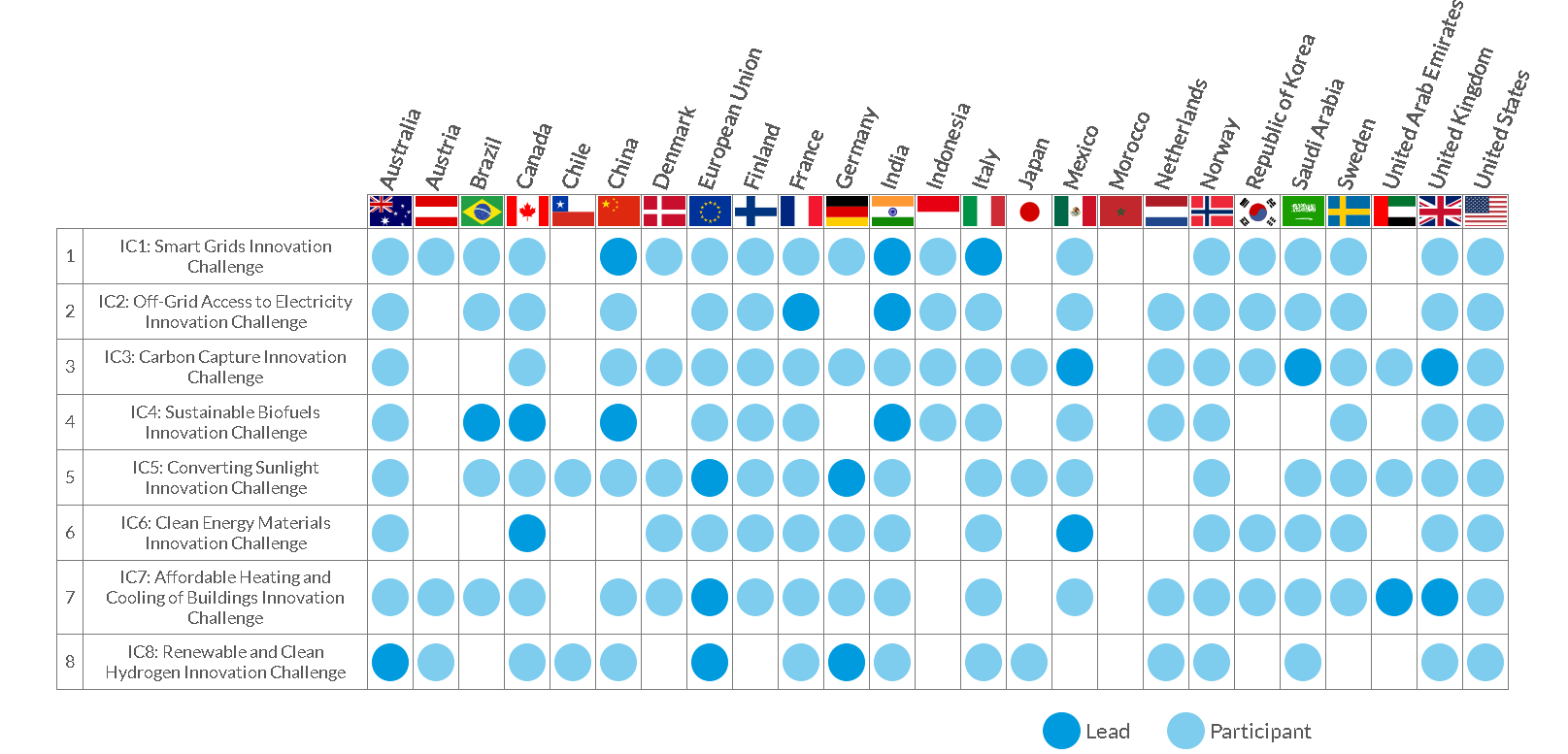 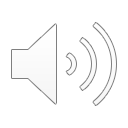 [Speaker Notes: Australia’s role in Mission Innovation
http://mission-innovation.net/our-members/australia/ 

Australia led the establishment of the Renewable and Clean Hydrogen Innovation Challenge (IC8), in partnership with the European Commission and Germany, to address the need for further technology improvements to enable hydrogen to be cost-competitive in the energy system. 

The Challenge is supporting this objective by getting like-minded countries to work together to identify and overcome key technology barriers to the production, distribution, storage and use of hydrogen at scale.  See the dedicated presentation on hydrogen by my colleague Penelope Howarth for an overview of this opportunity for Australia.]
GLOBAL INNOVATION LAB FOR CLIMATE FINANCE
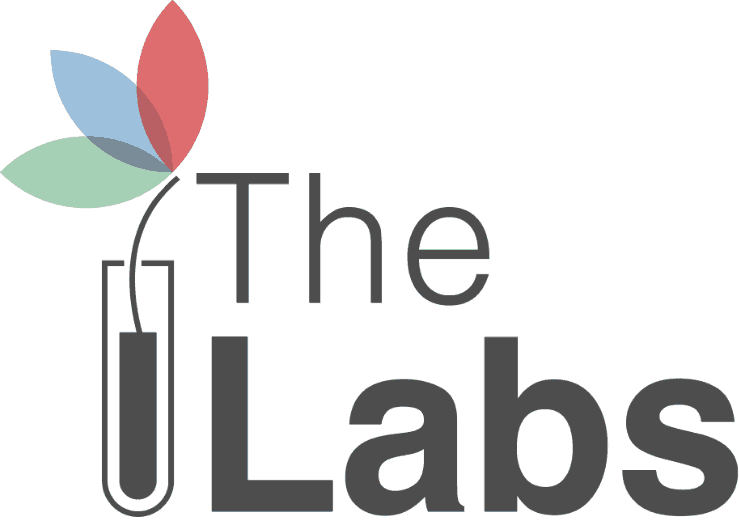 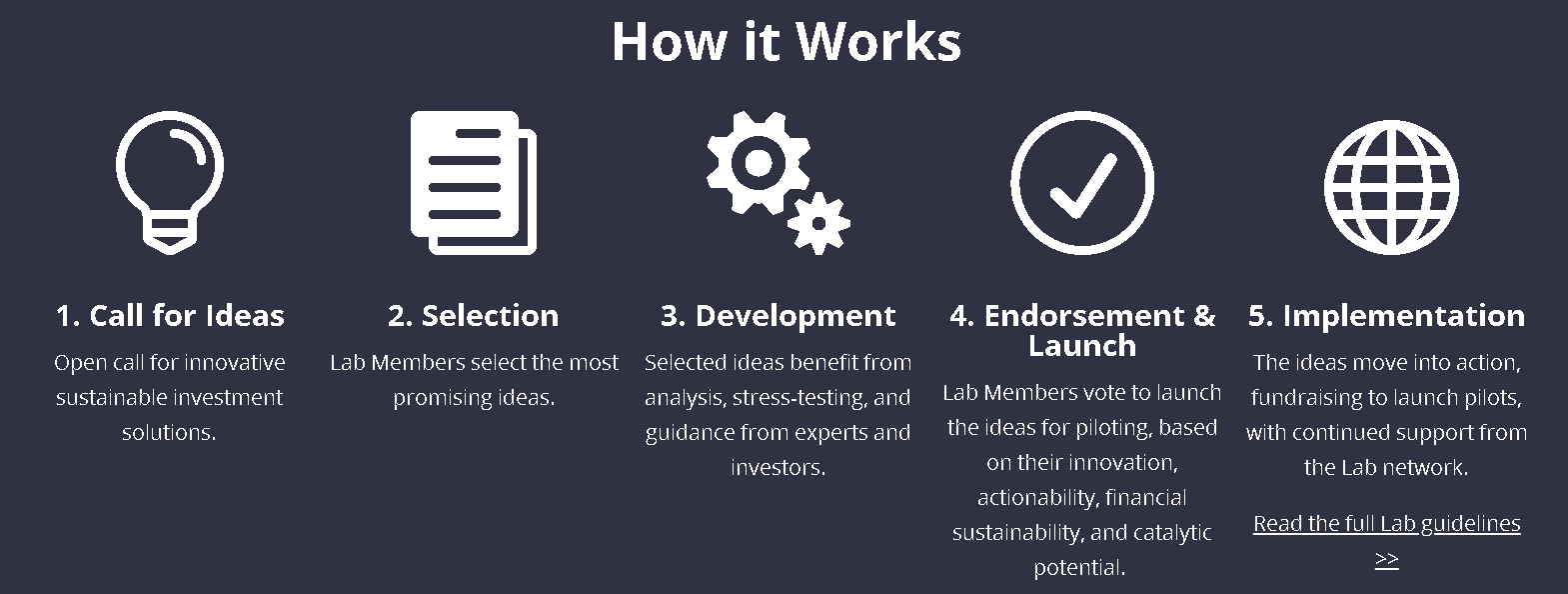 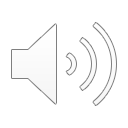 [Speaker Notes: Global Innovation Lab for Climate Finance 
https://www.climatefinancelab.org

Responding to climate change requires trillions of dollars of investment from all sources.  Public finances can play a catalytic role by crowding in private finance and leveraging investment far greater than public finance alone can achieve. 

The Global Innovation Lab for Climate Finance was developed in 2014 in partnership with major development finance institutions, key private sector actors, and several climate finance donor governments. The Global Lab was created to identify and develop innovative instruments that could drive private finance for climate mitigation and adaptation in developing countries.

Since 2014, the Lab has helped launch 41 instruments that have collectively mobilised more than US$2 billion.]
GLOBAL INNOVATION LAB FOR CLIMATE FINANCE
Australia’s Role
Blue carbon – Restoration Insurance Service Company for Coastal Risk Reduction (RISCO)
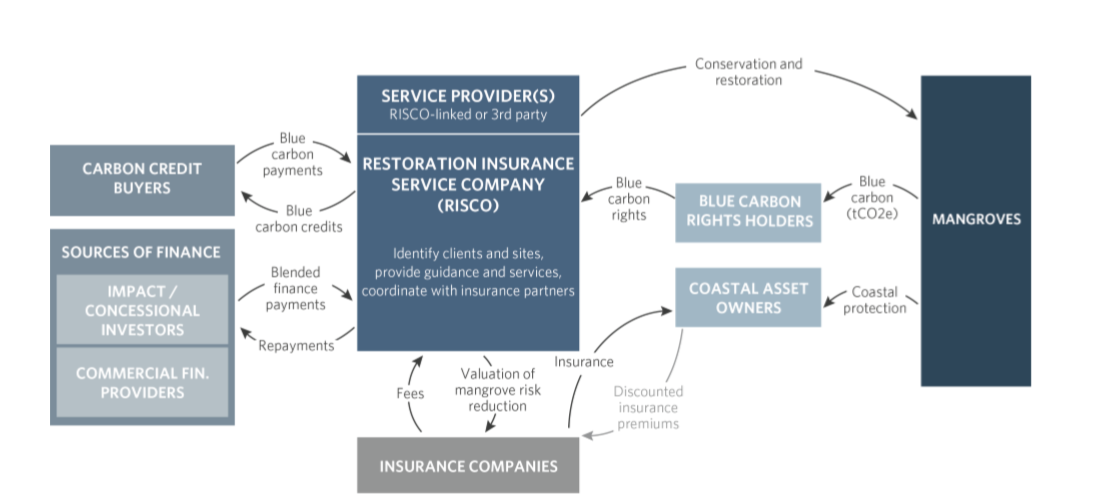 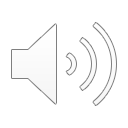 [Speaker Notes: RISCO 
https://www.climatefinancelab.org/project/coastal-risk-reduction/ 

Monetizing Cost Savings for Water and Nature Based Solutions 
https://www.climatefinancelab.org/project/monetizing-cost-savings-for-water-and-nature-based-solutions/]
LEADERSHIP GROUP FOR INDUSTRY TRANSITION
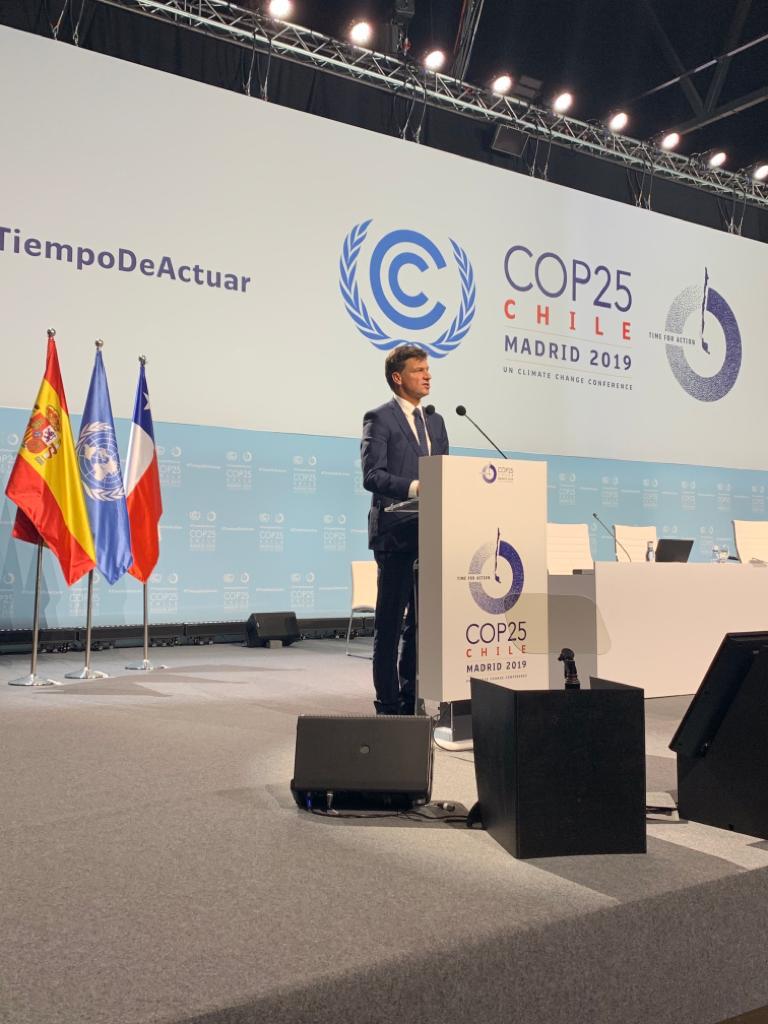 Launched September 2019
Support transition of heavy industry to net zero emissions by 2050
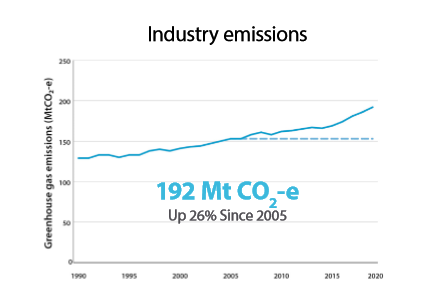 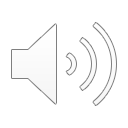 [Speaker Notes: Leadership Group for Industry Transition 
https://www.industrytransition.org/ 

Industry emissions graph – sourced from Industry Sector Fact Sheet, Climate Change Authority, 2020
http://www.climatechangeauthority.gov.au/sites/prod.climatechangeauthority.gov.au/files/Updated%20Toolkit%202020/CC276D.0120%20CCA%20FS_FA%20.pdf  

Image source
https://twitter.com/AngusTaylorMP/status/1204540722315022336/photo/2

Australia's national statement at COP25 
https://www.minister.industry.gov.au/ministers/taylor/transcripts/national-statement-cop25-madrid]
CLEAN ENERGY FINANCE CORPORATION
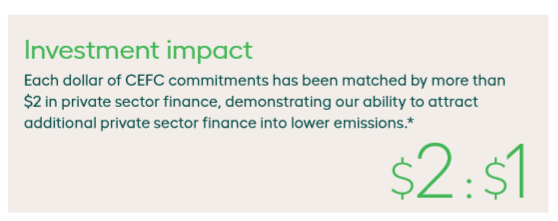 World’s biggest green bank 
Driving private finance flows
Positive financial return
Reducing emissions
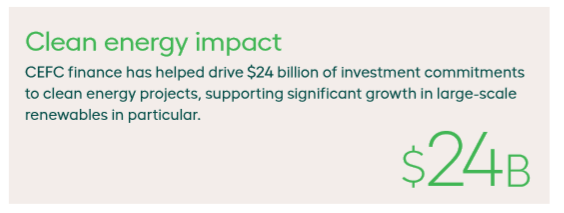 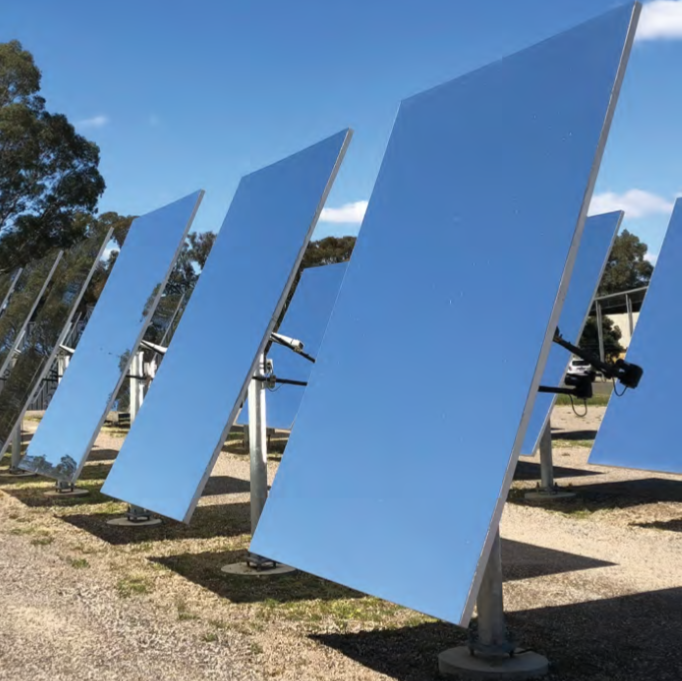 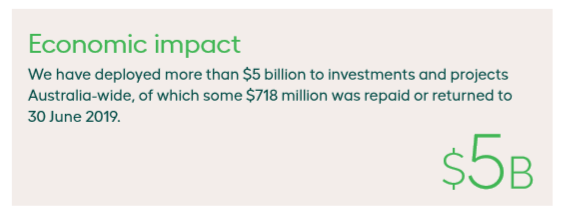 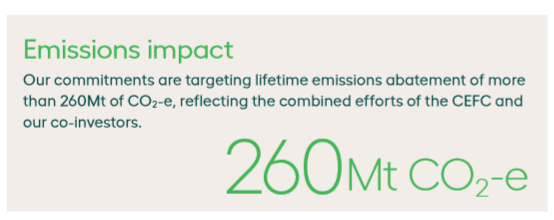 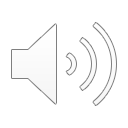 [Speaker Notes: The Clean Energy Finance Corporation 
https://www.cefc.com.au/ 

Figure 5: CEFC performance – sourced from the CEFC 2018-19 Annual Report 
https://annualreport2019.cefc.com.au/media/1428/cefc_annual_report_2018-19.pdf  

Images sourced from the CEFC 2018-19 Annual Report 
https://annualreport2019.cefc.com.au/media/1428/cefc_annual_report_2018-19.pdf]
“The fact Australia leads the world in per capita investment in clean energy, we have the world’s most successful green bank in the Clean Energy Finance Corporation and that we’re on track to have around a quarter of our electricity needs met by renewables by 2020 all underscores the work underway to reduce our global emissions.”
Prime Minister  Hon Scott Morrison MP
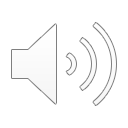 [Speaker Notes: Quote sourced from the CEFC 2018-19 Annual Report 
https://annualreport2019.cefc.com.au/media/1428/cefc_annual_report_2018-19.pdf]
AUSTRALIAN RENEWABLE ENERGY AGENCY
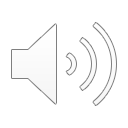 [Speaker Notes: ARENA website
https://arena.gov.au/]
AUSTRALIAN CENTRE FOR INTERNATIONAL AGRICULTURAL RESEARCH
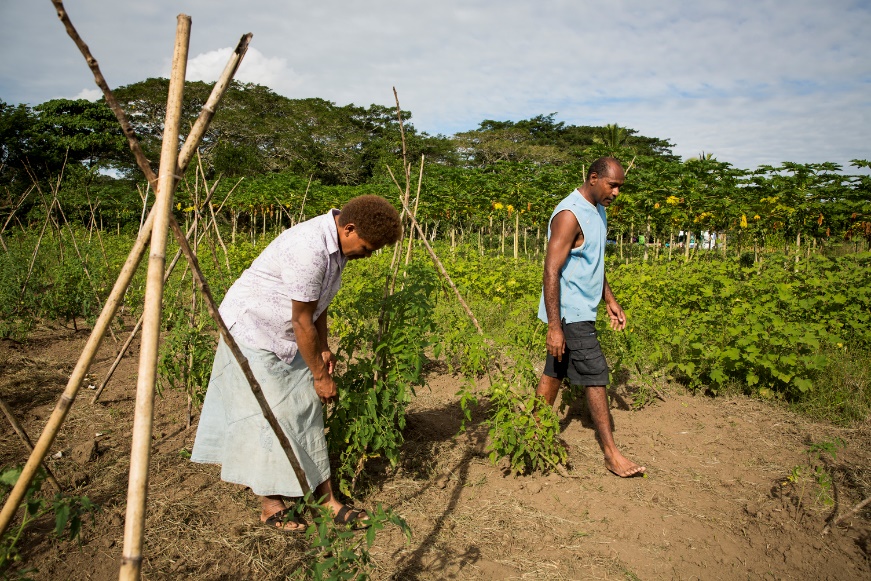 Case study: 
Climate-smart landscapes for promoting sustainability of Pacific Island agricultural systems
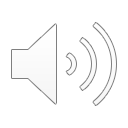 [Speaker Notes: ACIAR website
https://www.aciar.gov.au/ 

Climate smart landscapes project page
https://www.aciar.gov.au/project/ASEM-2016-101

Climate smart landscapes fact sheet 
https://www.aciar.gov.au/sites/default/files/project-page-docs/fact_sheet_asem_2016_101_a.pdf]
AUSTRALIAN WATER PARTNERSHIP
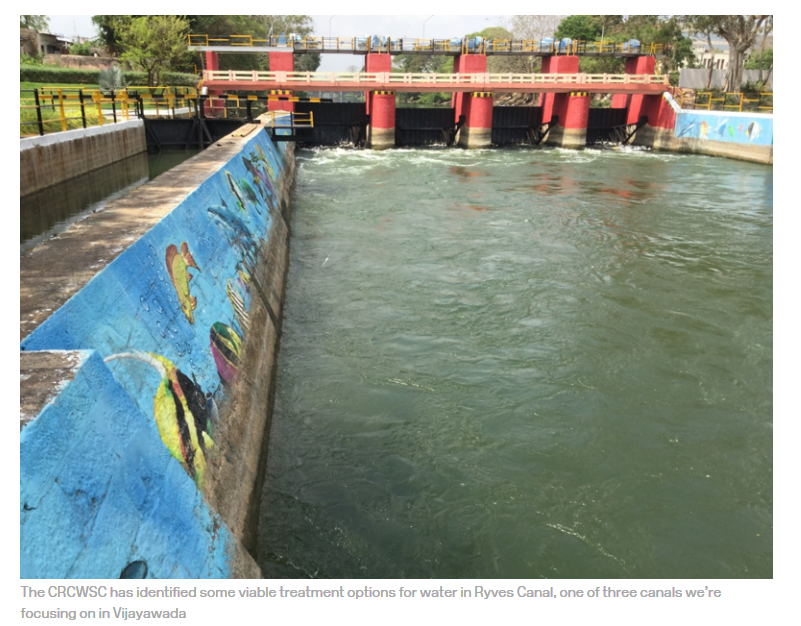 Case study: 
Andhra Pradesh-Australia Water Sensitive Cities Partnership
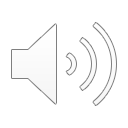 [Speaker Notes: Australian Water Partnership 
https://waterpartnership.org.au/

Case study - Andhra Pradesh-Australia Water Sensitive Cities Partnership
https://watersensitivecities.org.au/content/were-improving-water-quality-in-vijayawada-india/  

DFAT Secretary Frances Adamson’s speech on the water-food-energy nexus
https://www.crawfordfund.org/wp-content/uploads/2019/06/01-Sir-John-Crawford-Address-2018-conference-hires.pdf]
AUSTRALIAN GREENHOUSE GAS EMISSIONS INFORMATION SYSTEM
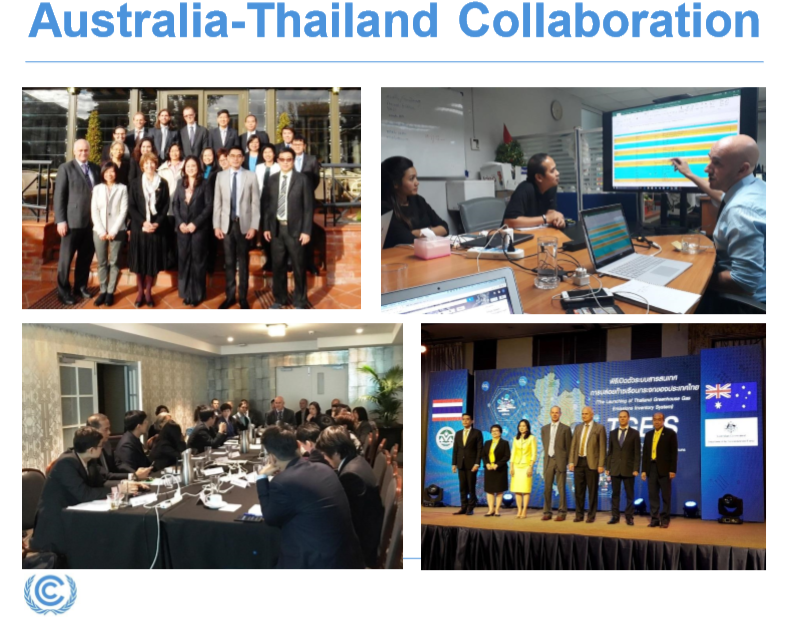 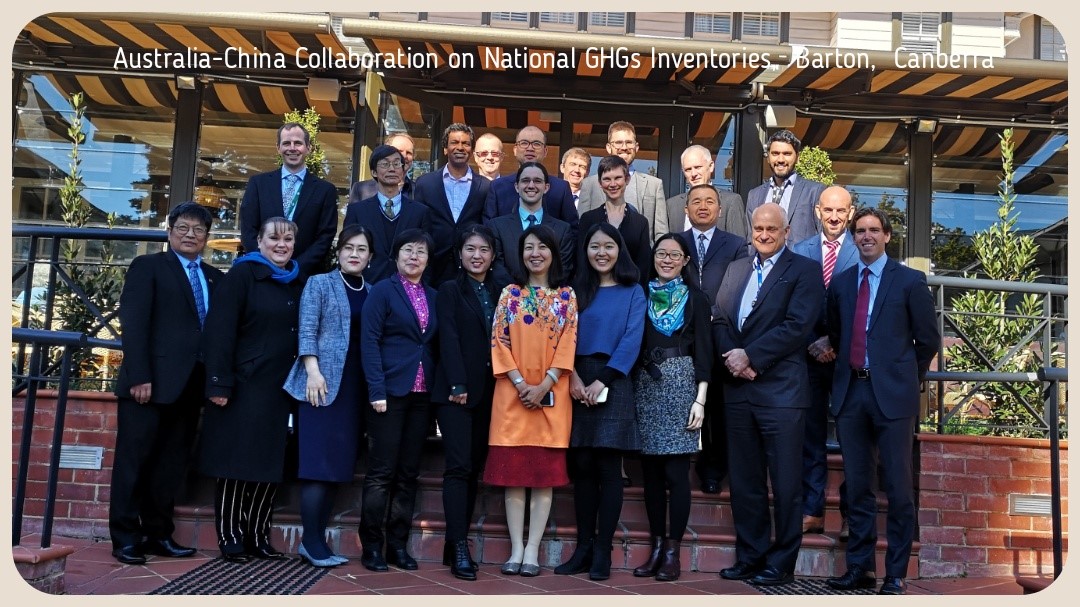 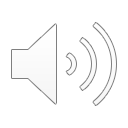 [Speaker Notes: Australia-China Collaboration on National GHGs Inventories image sourced from the Department of Industry, Science, Energy and Resources 

Australia-Thailand Collaboration image sourced from - the Australian Greenhouse Gas Emissions Information System (AGEIS), 2nd CGE Pilot Informal Forum, 2019
https://unfccc.int/sites/default/files/resource/Australia%20AGEIS%20COP25_informal%20forum_for%20upload.pdf]
AUSTRALIAN GREENHOUSE GAS EMISSIONS INFORMATION SYSTEM
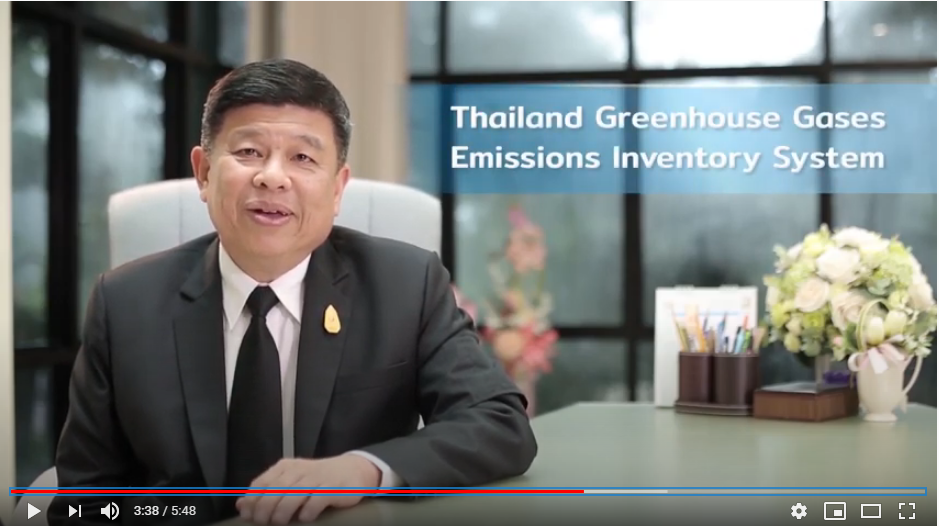 Case Study – Partnership with Thailand

Search YouTube for ‘TGEIS’ to watch a short video on the Thailand Greenhouse Gas Emissions Inventory System.
Or go to: https//youtu.be/GdFSyYdruoc
[Speaker Notes: Youtube link
https://youtu.be/GdFSyYdruoc]
FOLLOW ON TWITTER
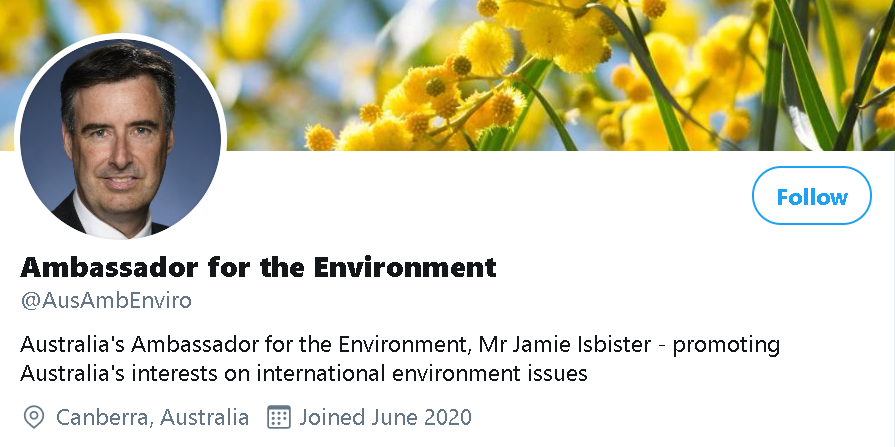 Follow …
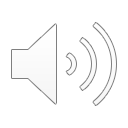 [Speaker Notes: Twitter link
https://twitter.com/AusAmbEnviro]